Zeichen- und Grafikobjekte
Version 2013
von Jürg Lippuner
Multiregister Einfügen
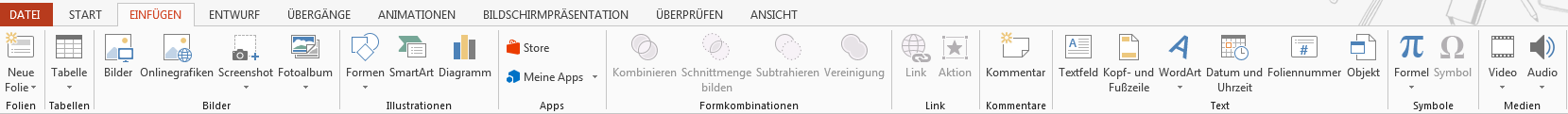 Je nach Auswahl des Objekts erscheinen unterschiedliche Formatierungsmöglichkeiten
z. B. Textfeld
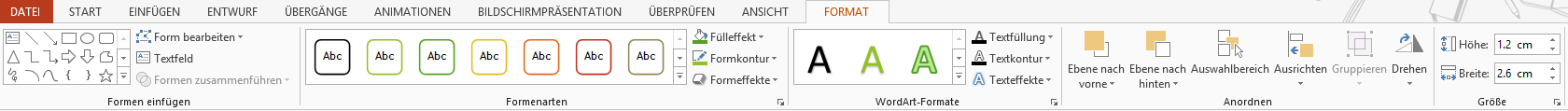 z. B. Online-Grafik
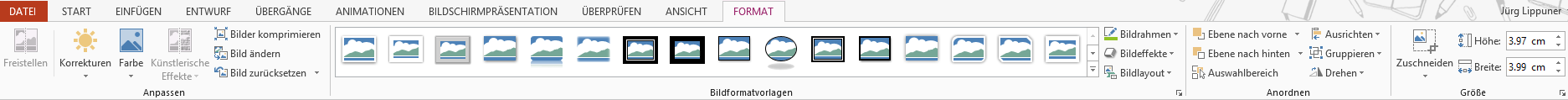 Grafik- und Zeichenobjekte © Jürg Lippuner
2
Zeichnungsobjekte
Probieren Sie die verschiedene Formen aus:
Grafik- und Zeichenobjekte © Jürg Lippuner
3
Zeichnungsobjekte
Erstellen Sie ein Quadrat und einen Kreis
Tipp: Shift-Taste
Grafik- und Zeichenobjekte © Jürg Lippuner
4
[Speaker Notes: Mit gedrückter Ctrl-Taste ziehen Sie die Form vom Zentrum aus auf.]
Zeichnungsobjekte
Verschieben Sie alle Objekte von der linken auf die rechte Folienseite
Tipp: Aktivierungsrahmen aufziehen
Grafik- und Zeichenobjekte © Jürg Lippuner
5
[Speaker Notes: Oder die einzelnen Objekte mit gedrückter Shift- oder Ctrl-Taste markieren]
Zeichnungsobjekte
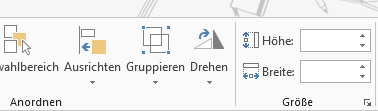 Fügen Sie folgenden Objekte zu einem Haus zusammen und gruppieren Sie alle Einzelobjekte zu einem Ganzen.
Grafik- und Zeichenobjekte © Jürg Lippuner
6
[Speaker Notes: Standardmässig ist eingestellt, dass sich Objekte am Raster (Standard: 0.2 cm) ausrichten. Bei gedrückter Alt-Taste können Sie Objekte genauer positionieren.]
Zeichnungsobjekte
Ändern Sie das Objekt links so wie das Muster auf der rechten Seite
Grafik- und Zeichenobjekte © Jürg Lippuner
7
Verbinder
Erstellen Sie ein Flussdiagramm aus einzelnen Formen.
Start
Kühlschrank öffnen
Milch da?
Nein
Kaufen
Ja
Trinken
Ende
Grafik- und Zeichenobjekte © Jürg Lippuner
8
[Speaker Notes: Im Gegensatz zu Word stehen Ihnen Excel und Powerpoint die Verbindungspunkte von Objekten zur Verfügung.
Wenn Sie ein Objekt erstellt haben und Sie ein zweites mit diesem verbinden wollen, dann ziehen Sie die Maus über das erste Objekt. Es erscheinen rote Verbindungspunkte, auf welche Sie die Verbindung setzen können.]
Formatierungselemente
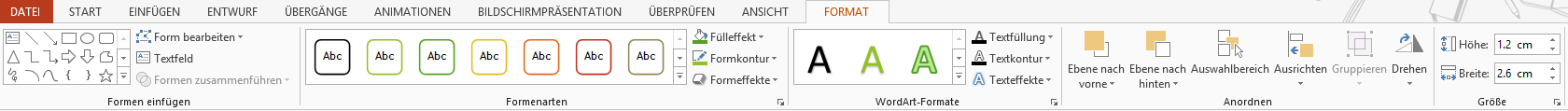 Grafik- und Zeichenobjekte © Jürg Lippuner
9
Formatierungen I
Probieren Sie die verschiedenen Formatierungsarten an den unten stehenden Objekten aus:
Die ist ein Beispieltext
Grafik- und Zeichenobjekte © Jürg Lippuner
10
Formatierungen II
Erstellen Sie auf der rechten Seite dieselben Objekte wie auf der linken (nicht kopieren, neu erstellen).
Grafik- und Zeichenobjekte © Jürg Lippuner
11
Formatierungen III
Erstellen Sie auf der rechten Seite dieselben Objekte wie auf der linken (nicht kopieren, neu erstellen).
Grafik- und Zeichenobjekte © Jürg Lippuner
12
[Speaker Notes: Duplizieren können Sie die Objekte auch mit Ctrl-d]
Füllung
Ändern Sie das Objekt links so wie das Muster auf der rechten Seite
Grafik- und Zeichenobjekte © Jürg Lippuner
13
[Speaker Notes: Sie können auch den Pinsel zur Formatübertragung benutzen]
Schatten
Ändern Sie das Objekt links so wie das Muster auf der rechten Seite
Grafik- und Zeichenobjekte © Jürg Lippuner
14
Perspektive
Ändern Sie das Objekt links so wie das Muster auf der rechten Seite
Grafik- und Zeichenobjekte © Jürg Lippuner
15
Drehen, weiche Kante
Ändern Sie das Objekt links so wie das Muster auf der rechten Seite
Grafik- und Zeichenobjekte © Jürg Lippuner
16
Ausrichtung
Setzen Sie alle Figuren auf dieselbe Grundlinie.
Grafik- und Zeichenobjekte © Jürg Lippuner
17
Ausrichtung II
Setzen Sie alle Figuren auf dieselbe Grundlinie und verteilen Sie die Figuren mit einem gleichmässigen Abstand
Grafik- und Zeichenobjekte © Jürg Lippuner
18
[Speaker Notes: Markieren Sie alle Objekte und verwenden Sie das Register Format ► Ausrichten]
Ausrichtung III
Richten Sie die Texte (Präsentationsprogrammnamen) linksbündig untereinander aus. Achten Sie auf einen gleichmässigen Abstand.
Powerpoint
KPresenter
Impress
PowerDash
Prezi
Grafik- und Zeichenobjekte © Jürg Lippuner
19
Drehen
Bringen Sie die Figuren in die richtige Position.
N
W
E
S
Grafik- und Zeichenobjekte © Jürg Lippuner
20
Textleuchten
«Beleuchten» Sie den links stehenden Text wie den rechts stehenden
Information
Kommunikation
Administration
Information
Kommunikation
Administration
Grafik- und Zeichenobjekte © Jürg Lippuner
21
Bildformatvorlagen
Das Bild links versehen Sie mit derselben Vorlage wie in Bild rechts.
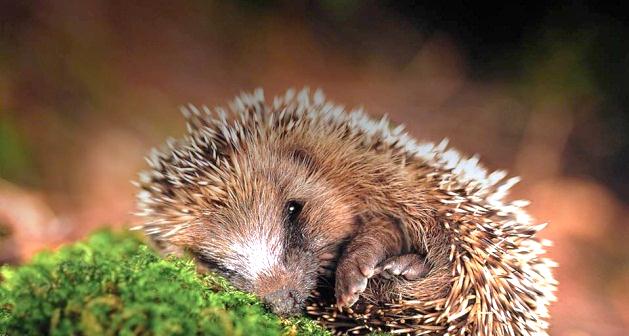 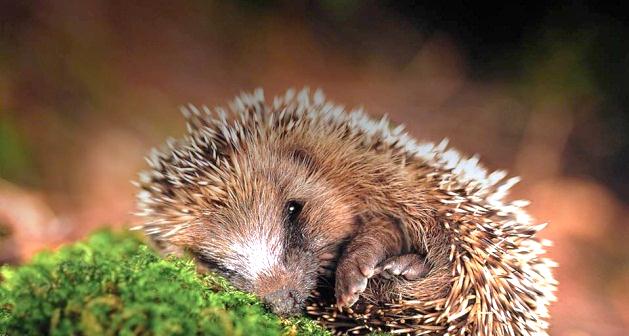 Grafik- und Zeichenobjekte © Jürg Lippuner
22
Formen kombinieren
Versuchen Sie aus den Objekten links ein Auto, wie dasjenige auf der rechten Seite darzustellen.
Tipp: Befehl «Formen zusammenführen»
Grafik- und Zeichenobjekte © Jürg Lippuner
23